ВЫСТАВКА РИСУНКОВ
«МОЙ ДОМАШНИЙ УСАТЫЙ ДРУГ»
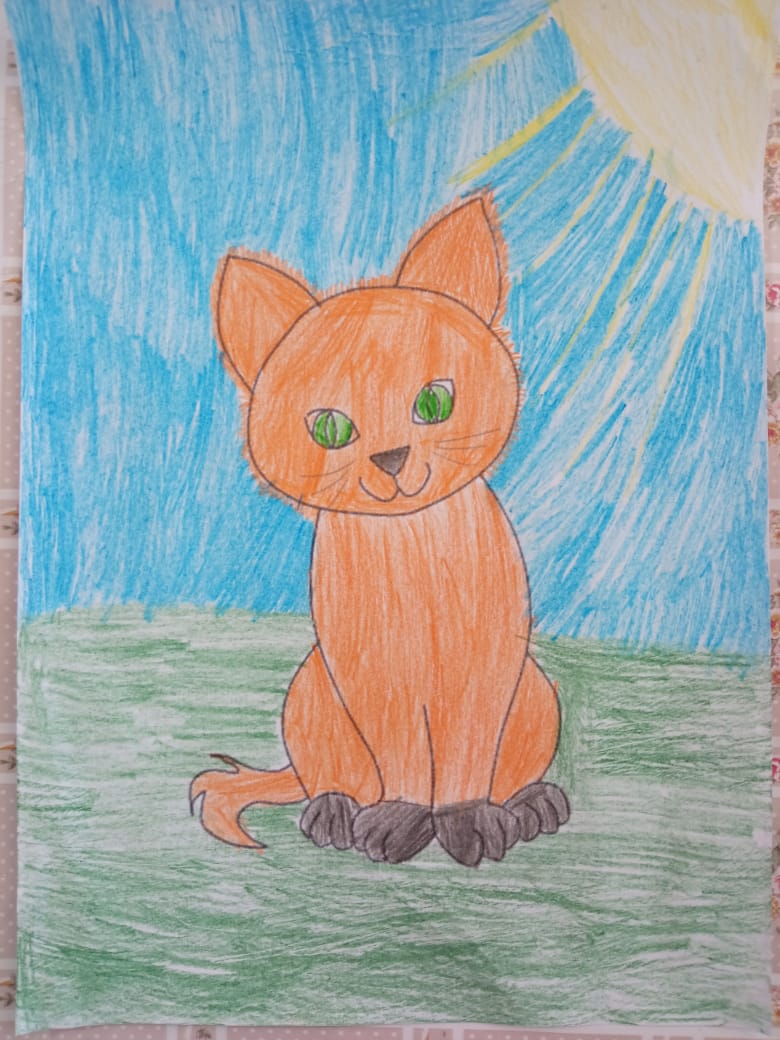 Аксенов Алексей 
3 класс
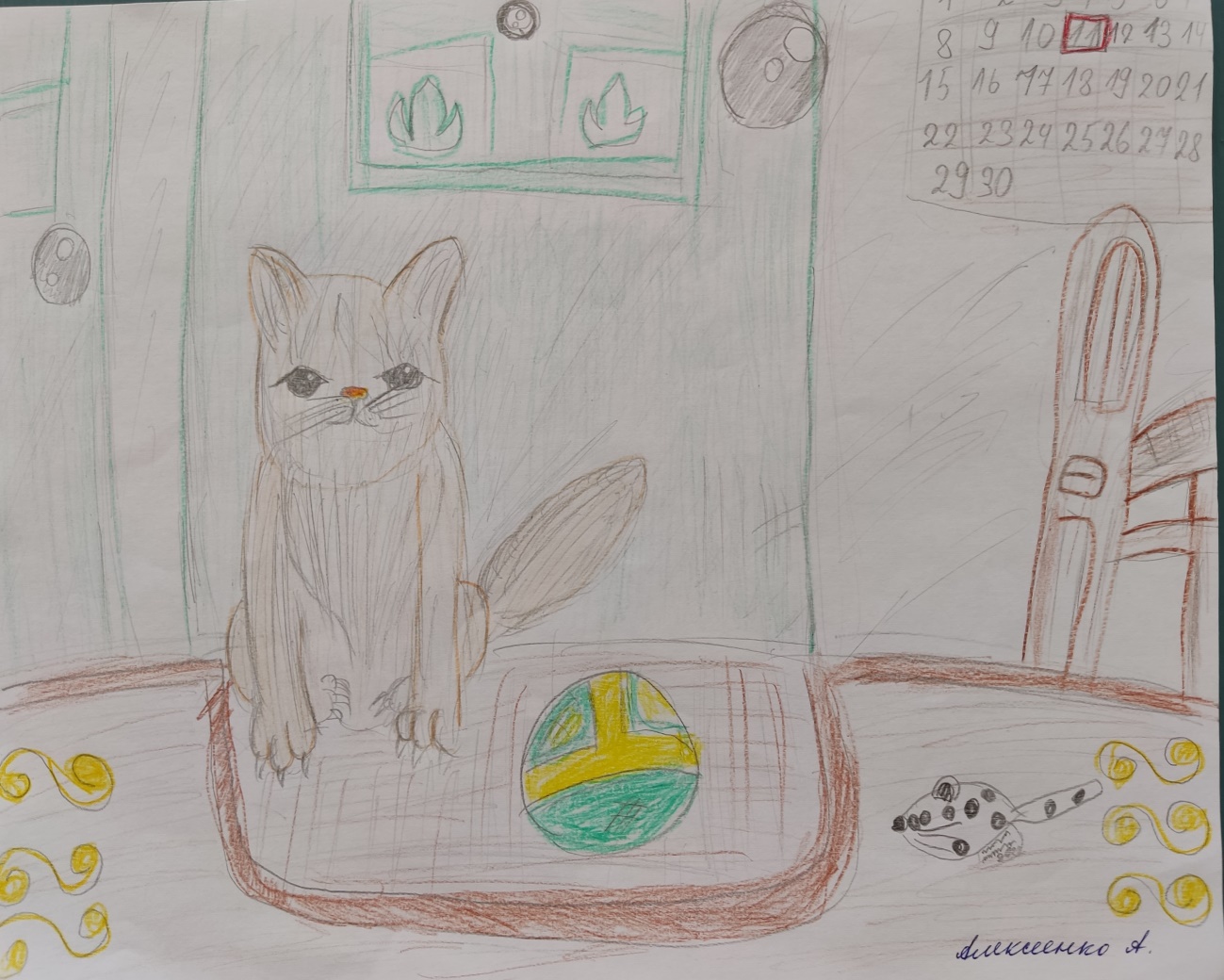 Алексеенко  Алёна 
4 класс
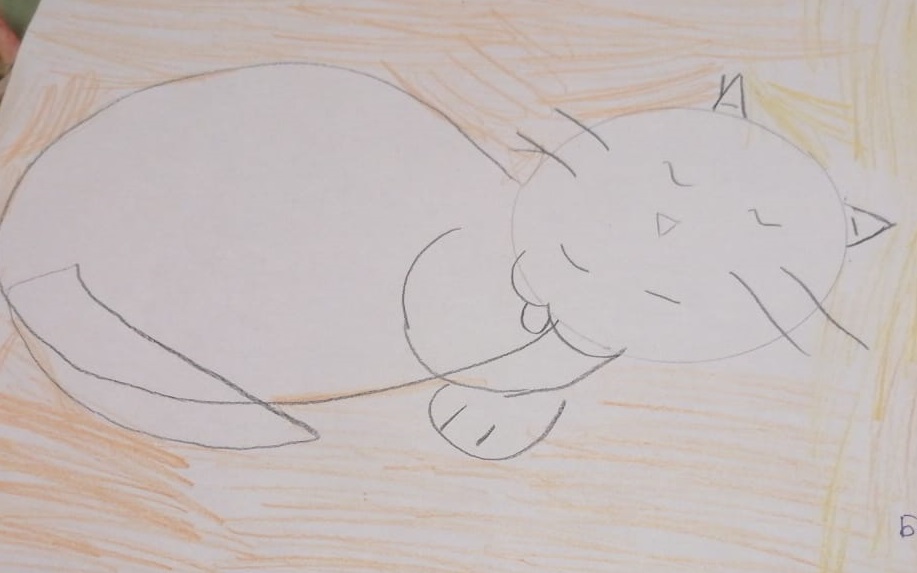 Безродный Макар 
2 класс
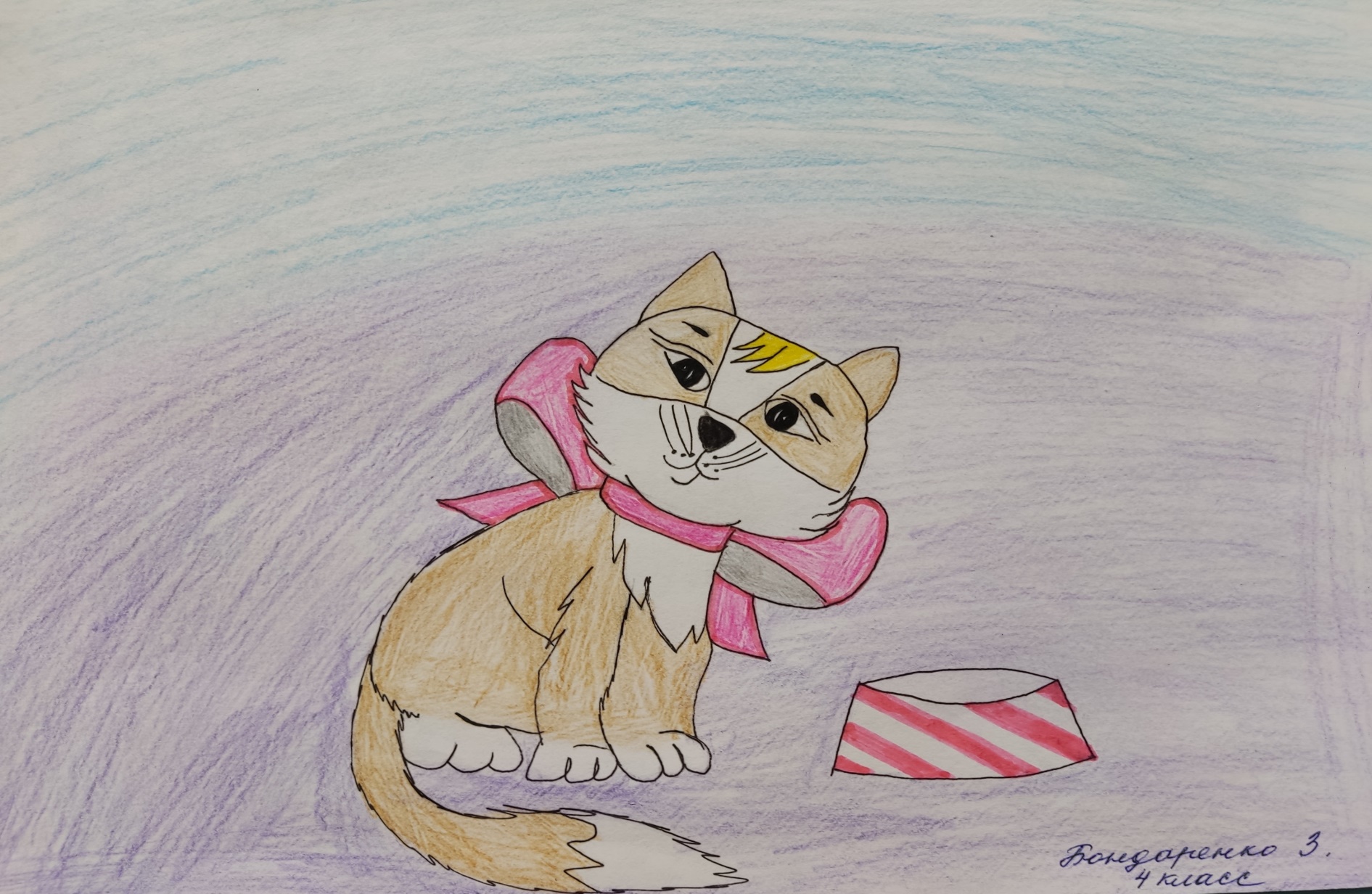 Бондаренко Злата
4 класс
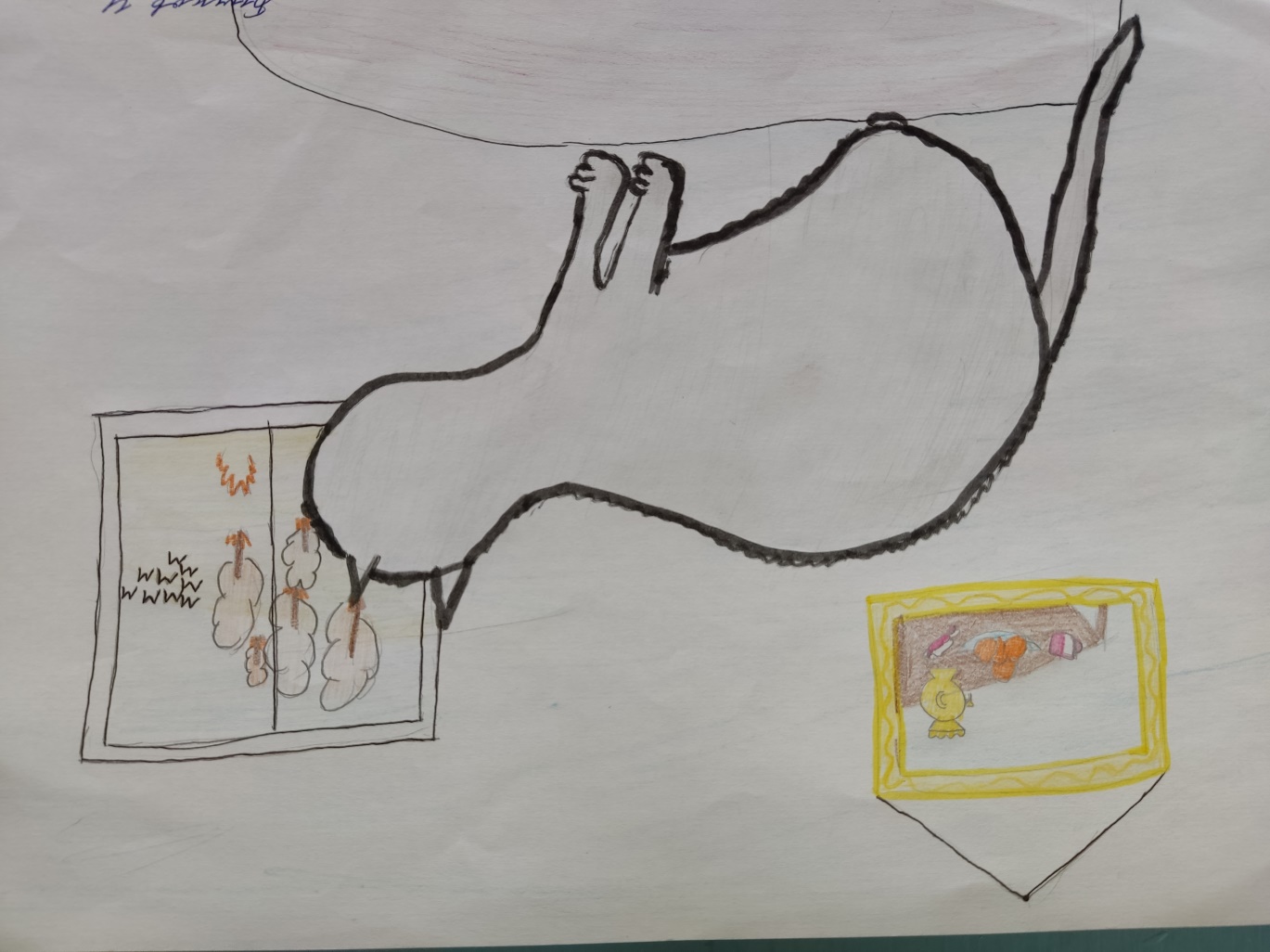 Бычков Иван
4 класс
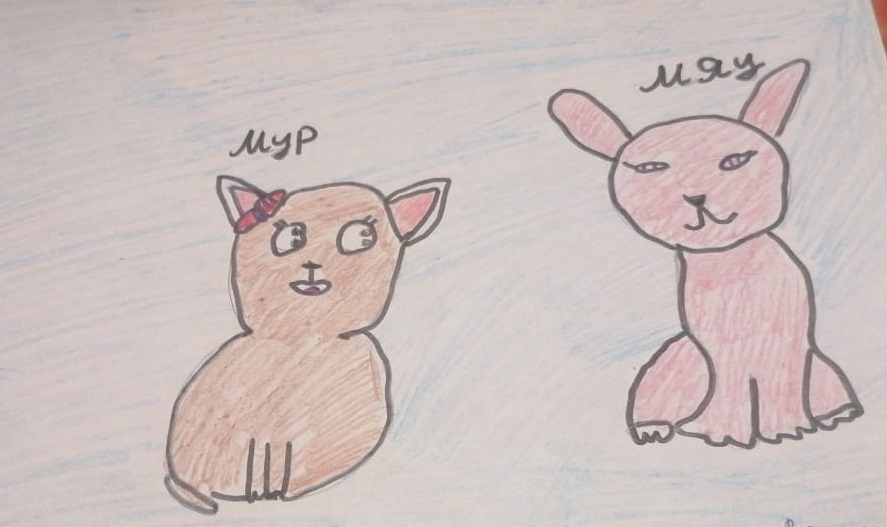 Ванюк Анна
2 класс
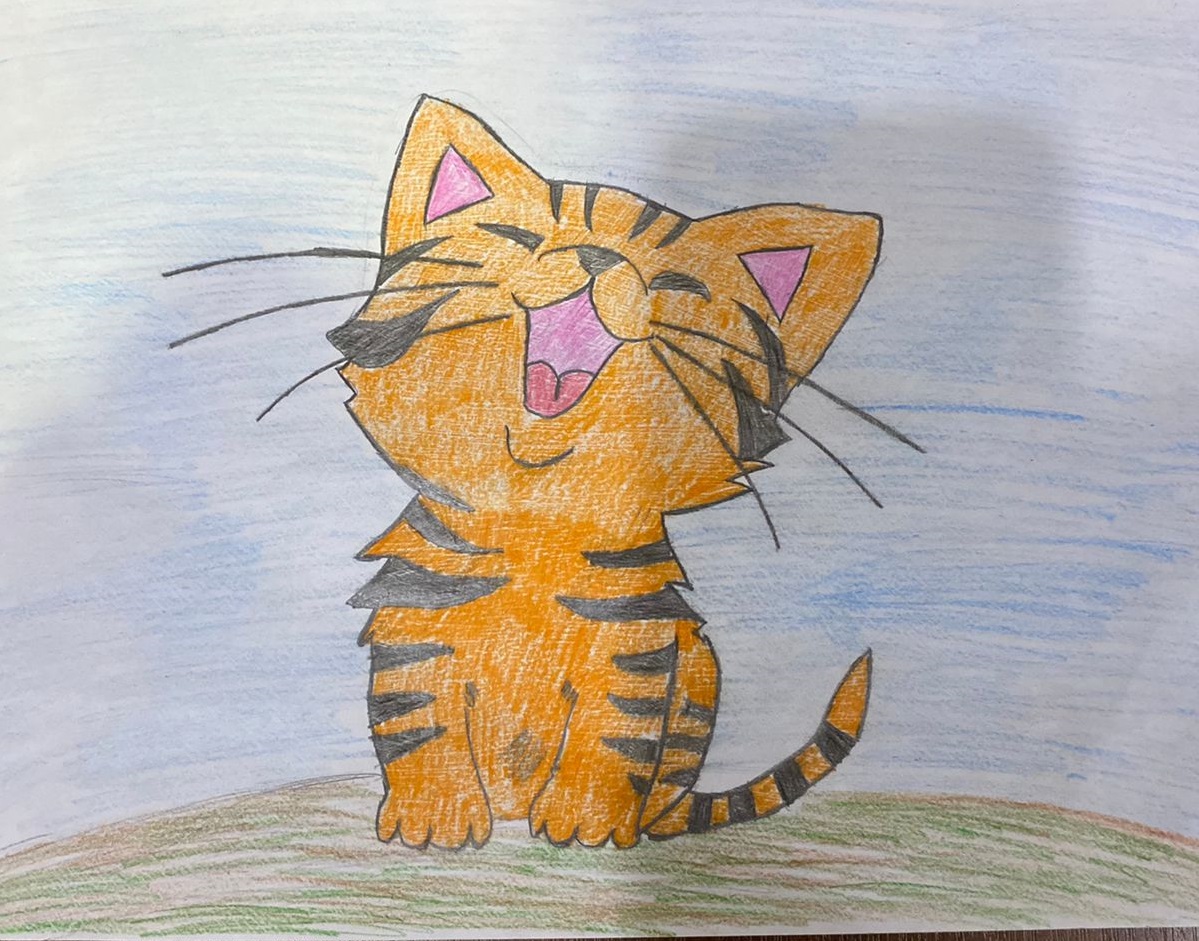 Вербин Кирилл
3 класс
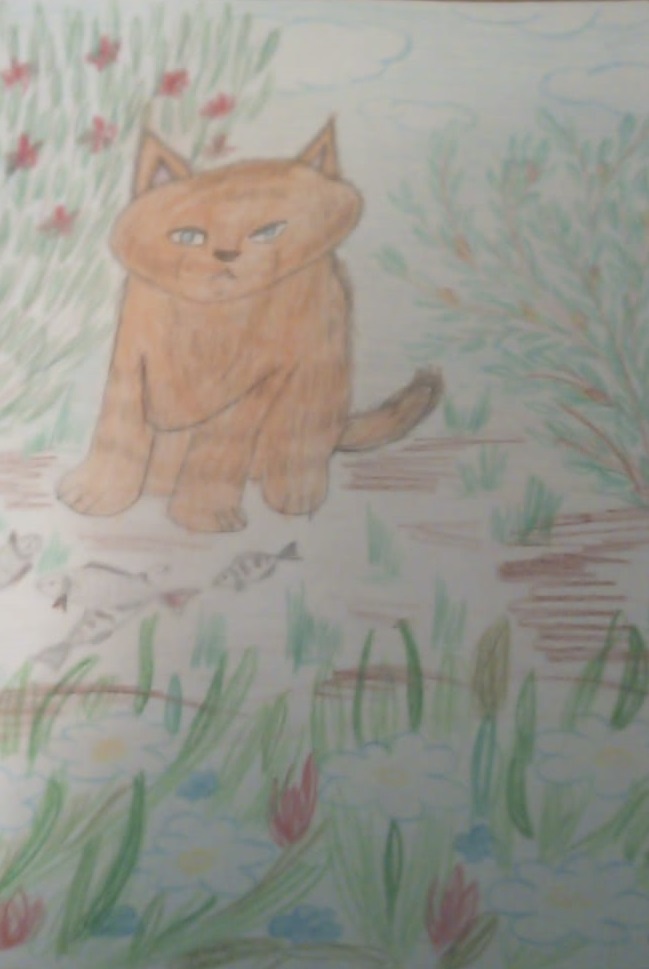 Вербин Максим 
2 класс
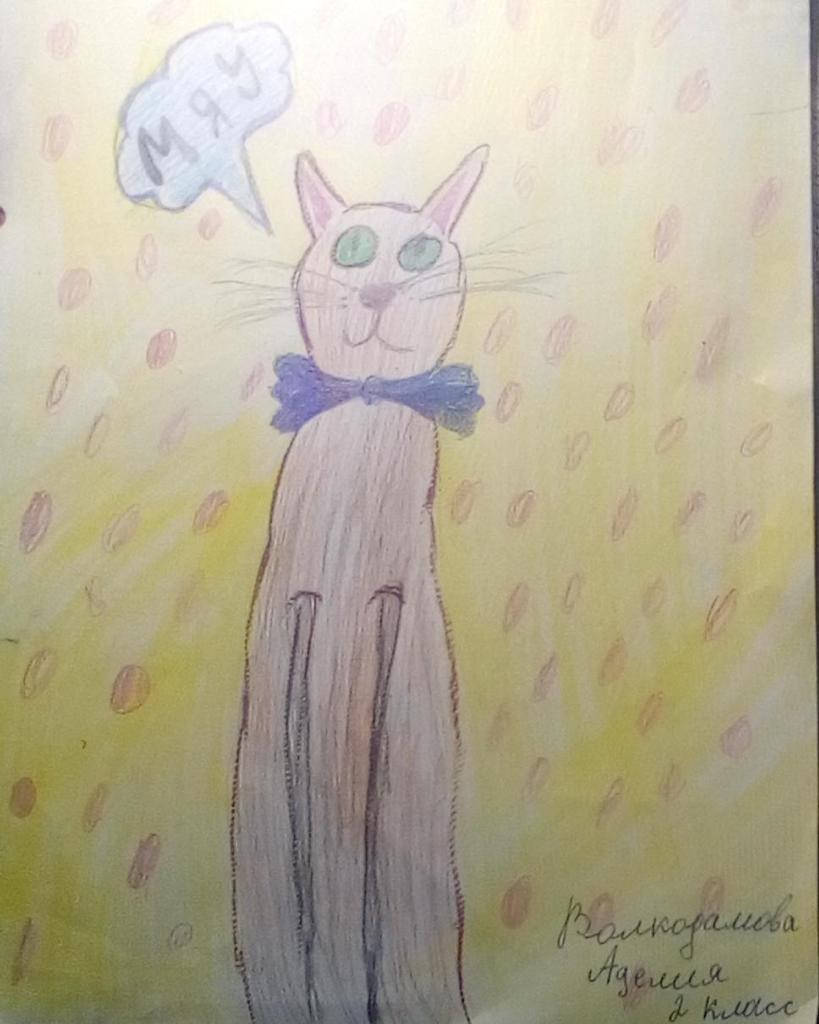 Волкодамова Аделия 
2 класс
Волкодамова Аделия 
2 класс
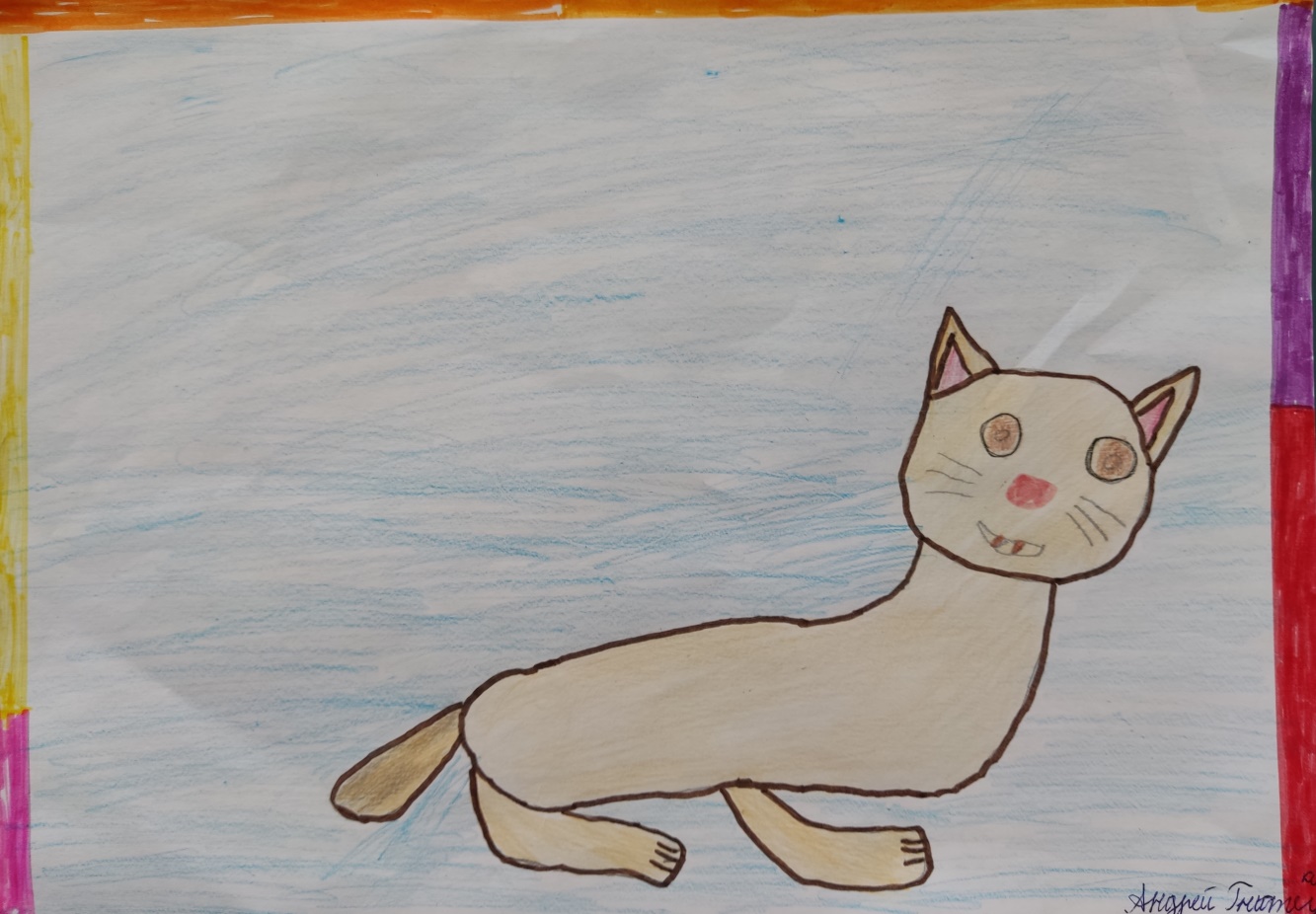 Гнитецкий Андрей
4 класс
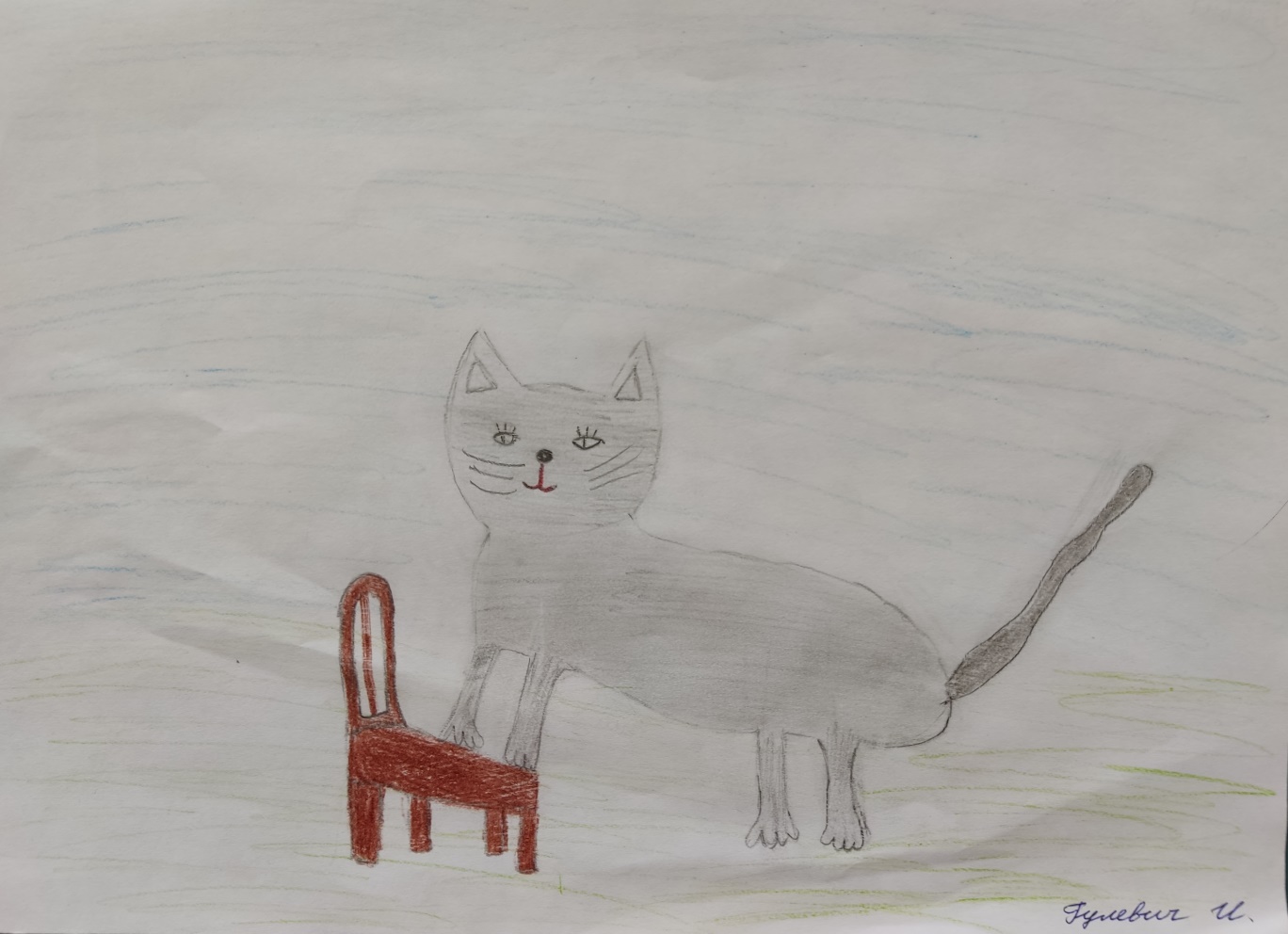 Гулевич Ирина 
4 класс
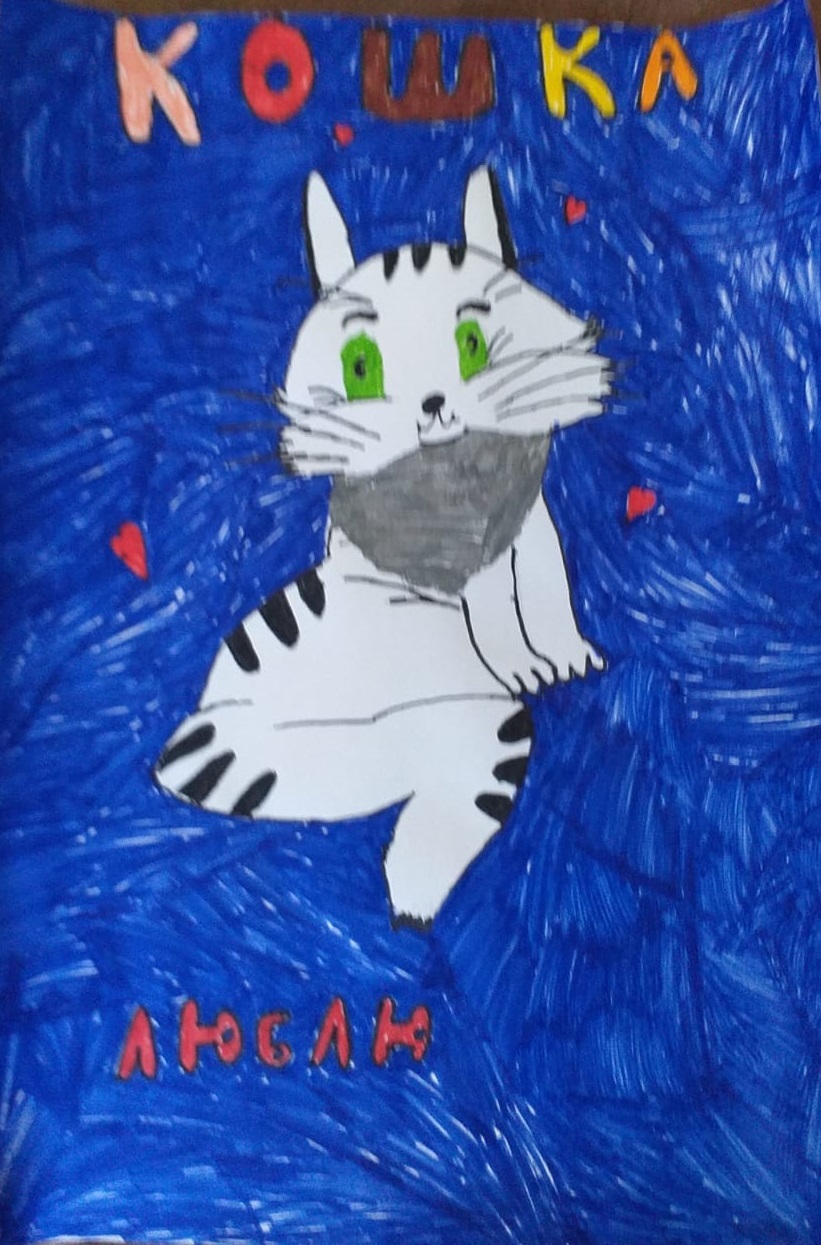 Гуцалов Руслан 
2 класс
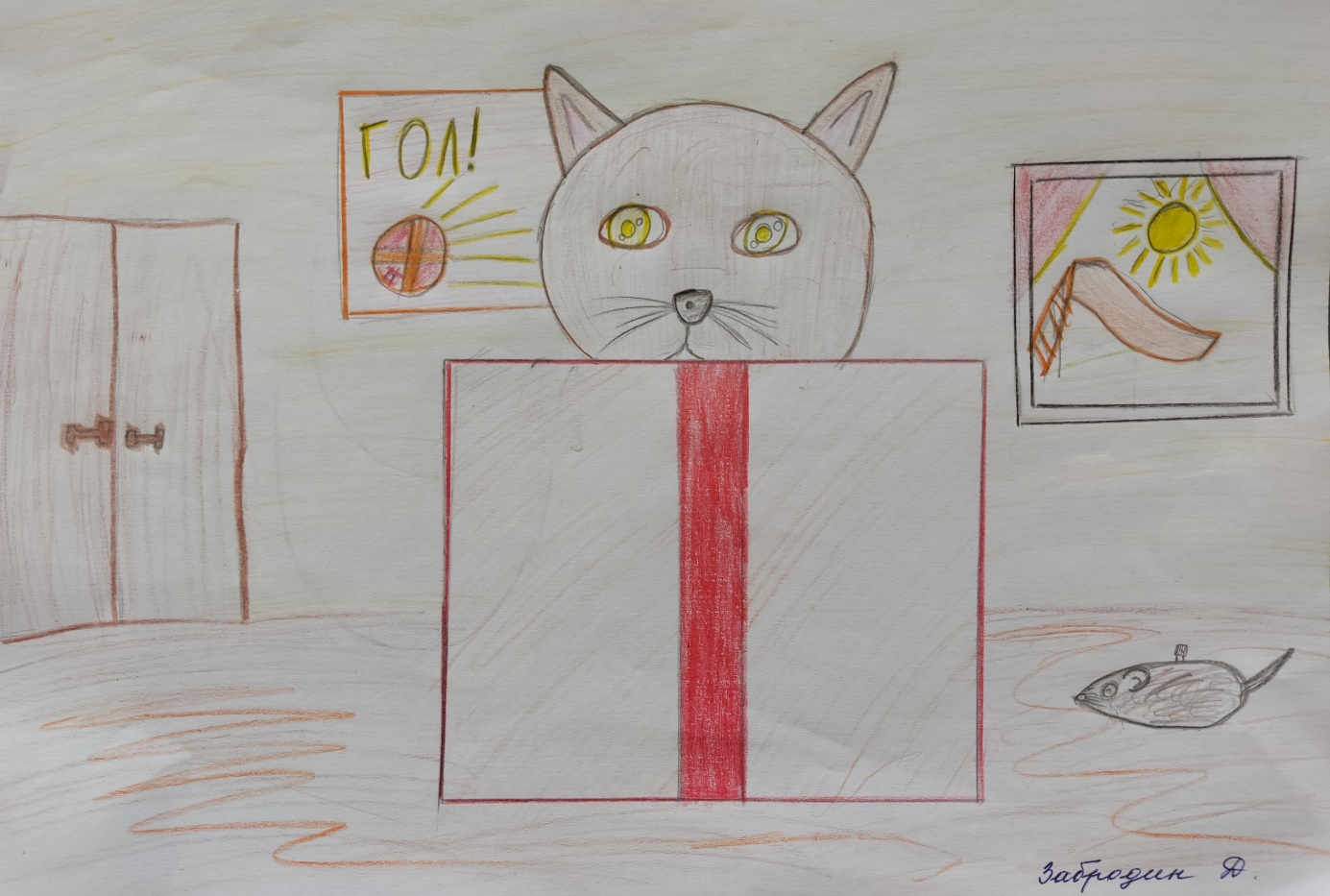 Забродин Дмитрий 
4 класс
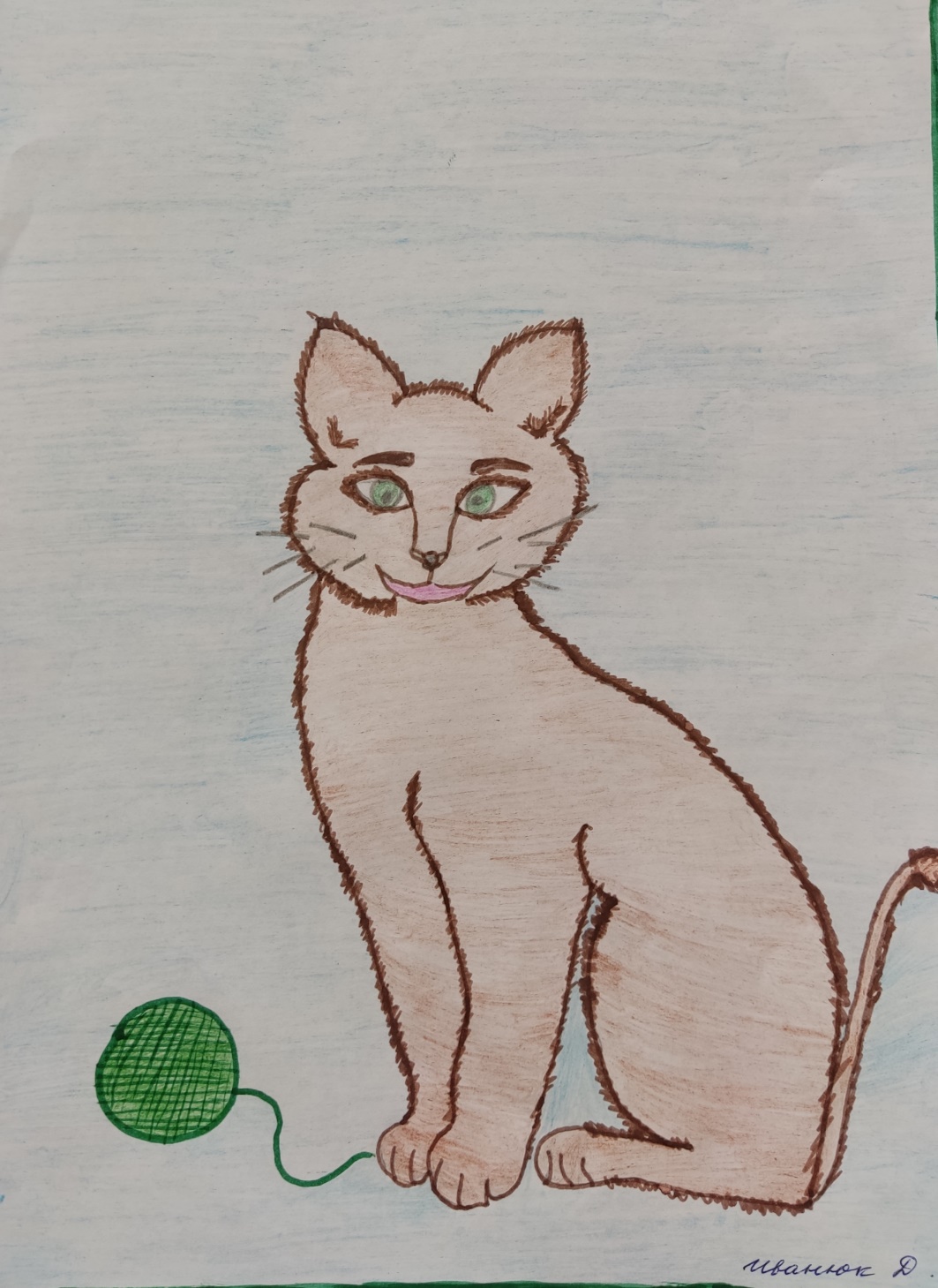 Иванюк Дмитрий 
4 класс
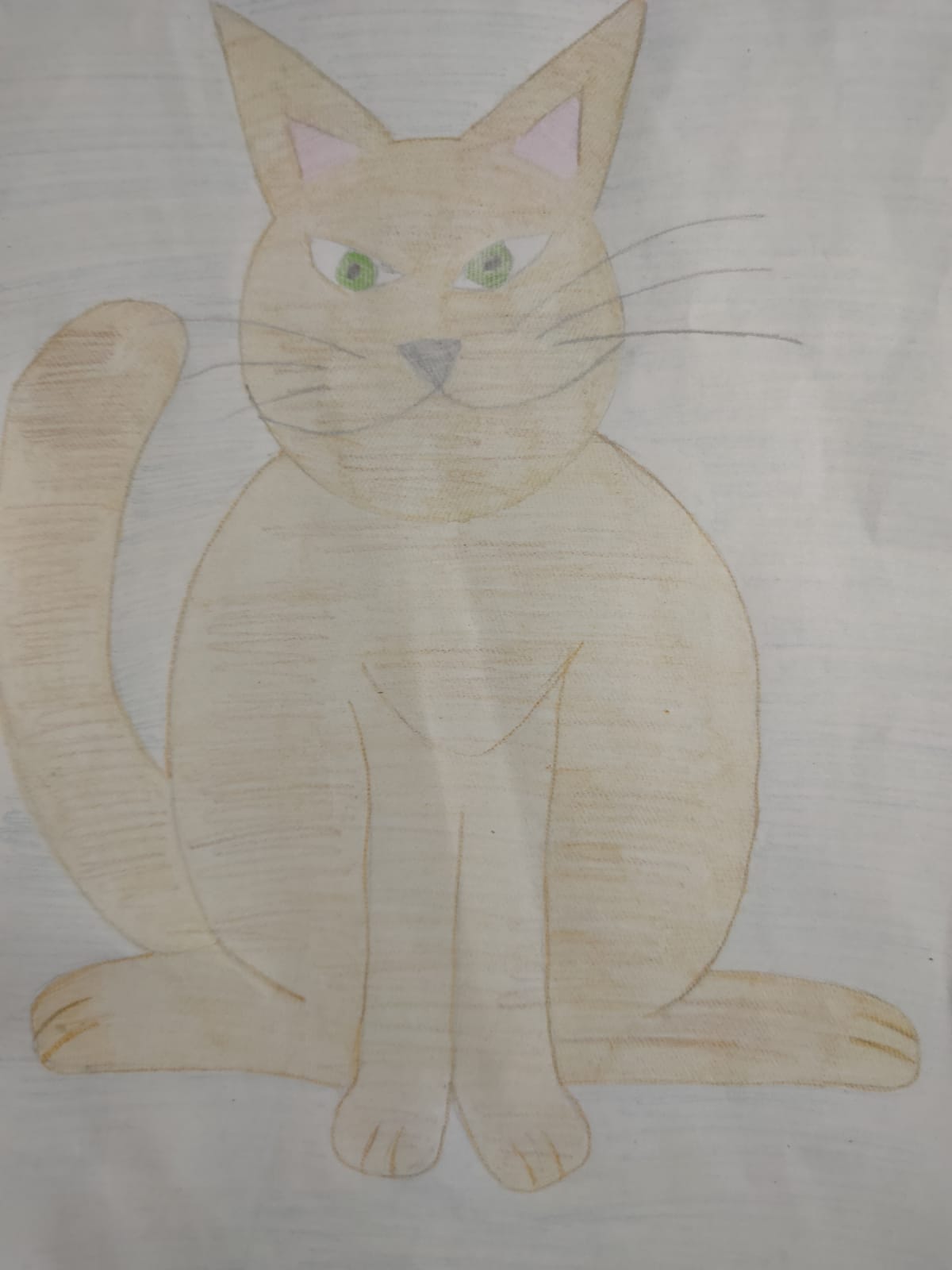 Инцова Эльвира 
3 класс
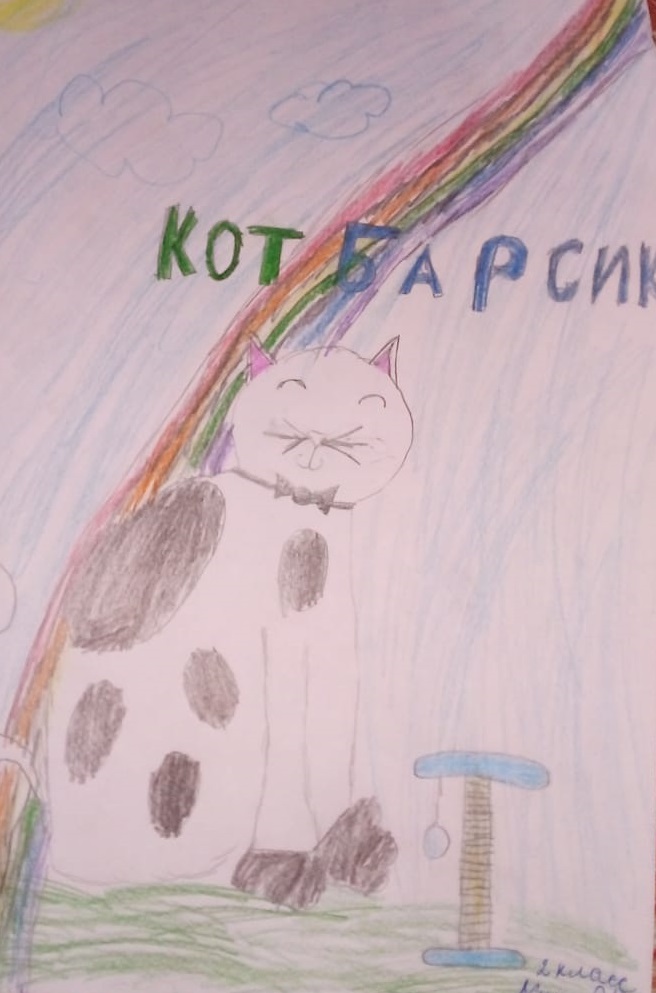 Кикош Ольга 
2 класс
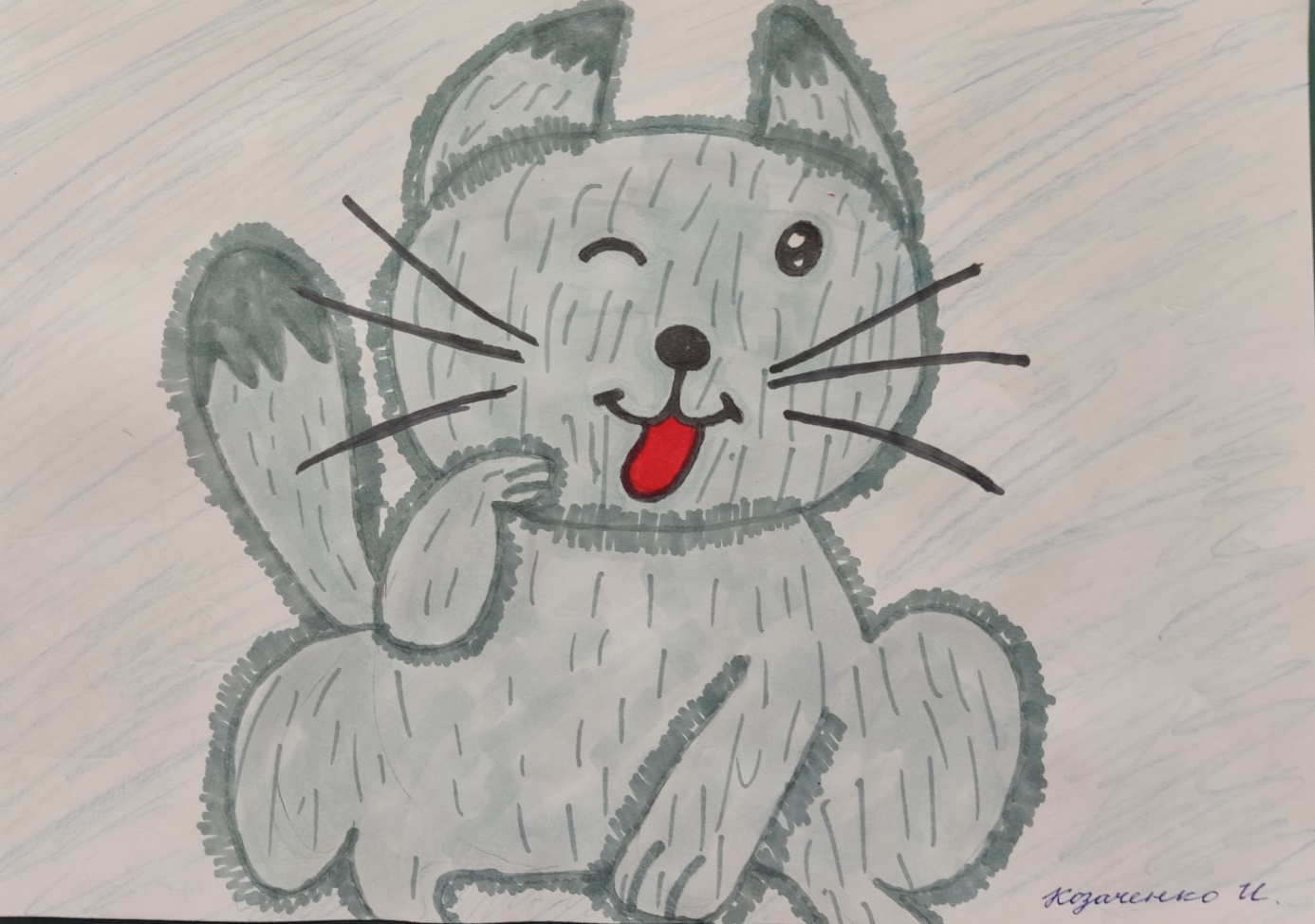 Козаченко  Инна 
4 класс
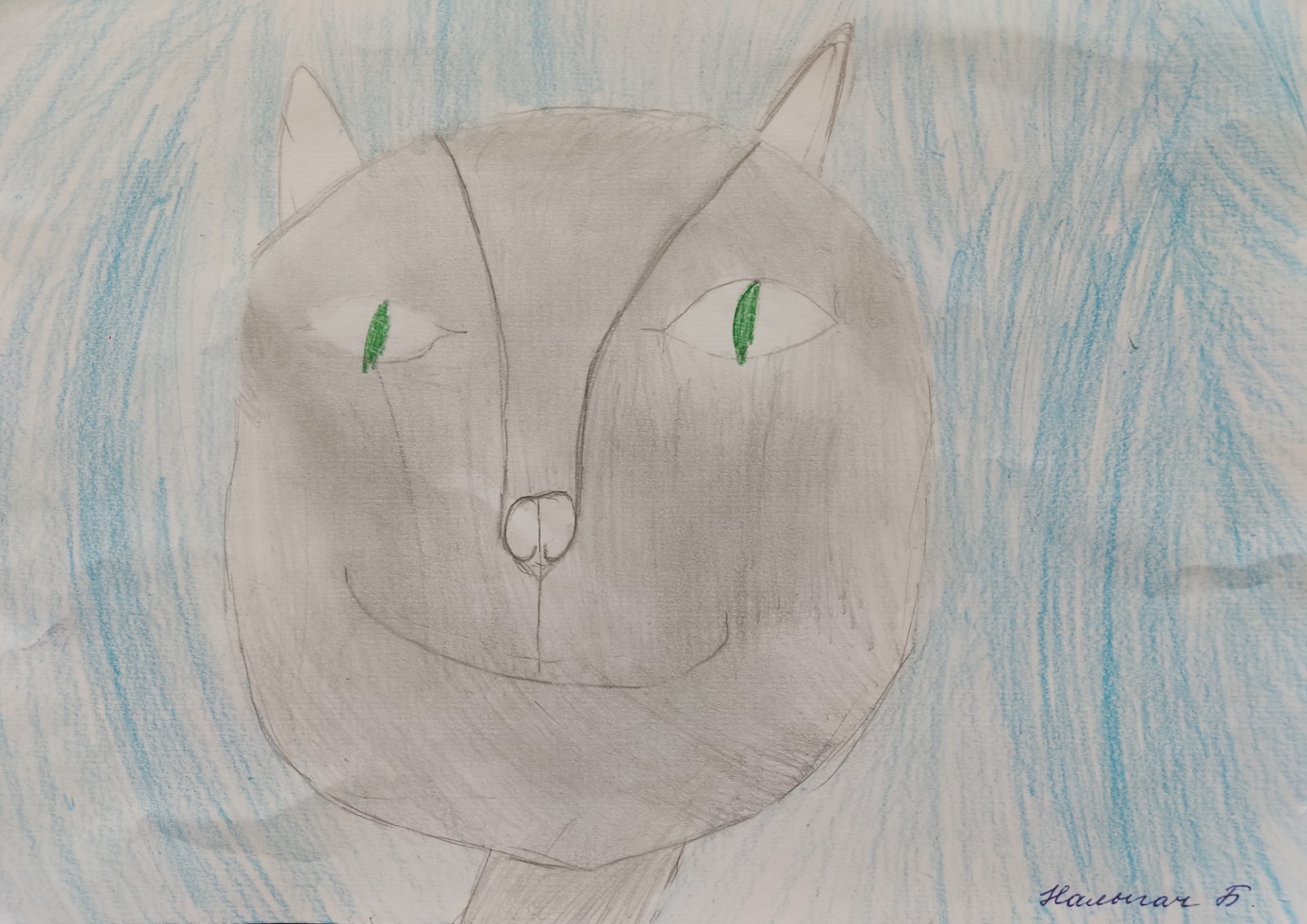 Налыгач Богдан 
4 класс
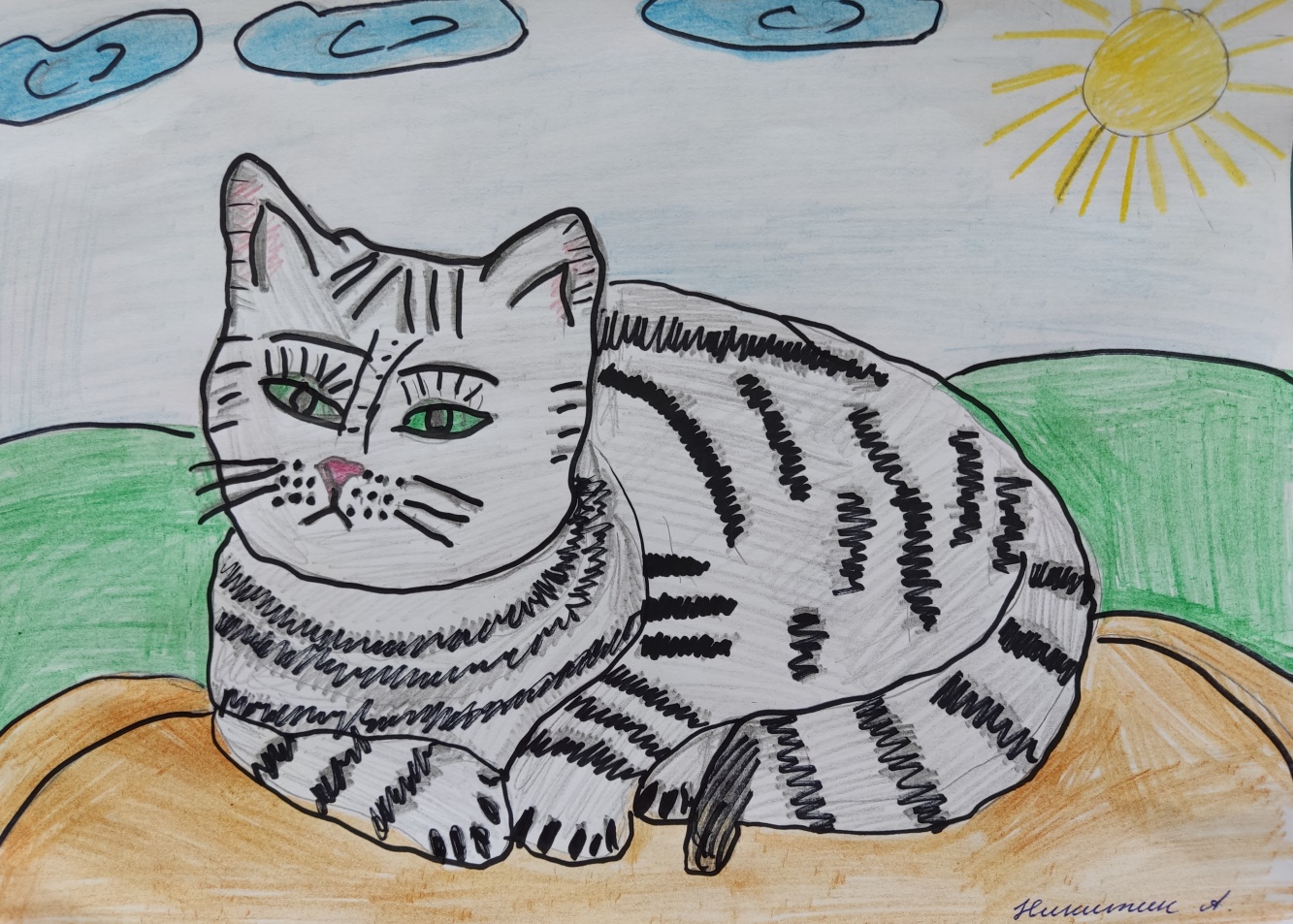 Никитин Артём 
4 класс
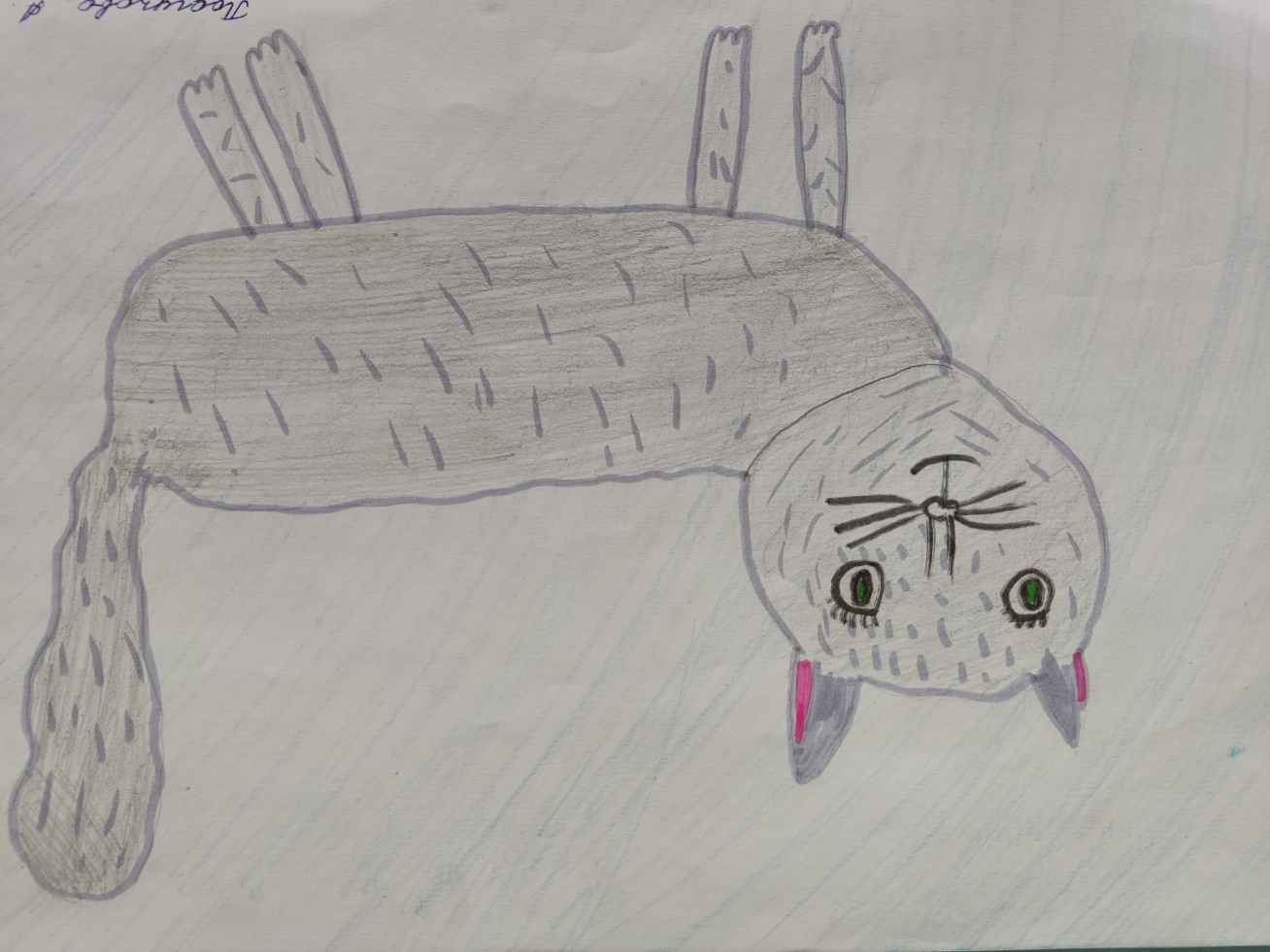 Подгузова Анастасия
4 класс
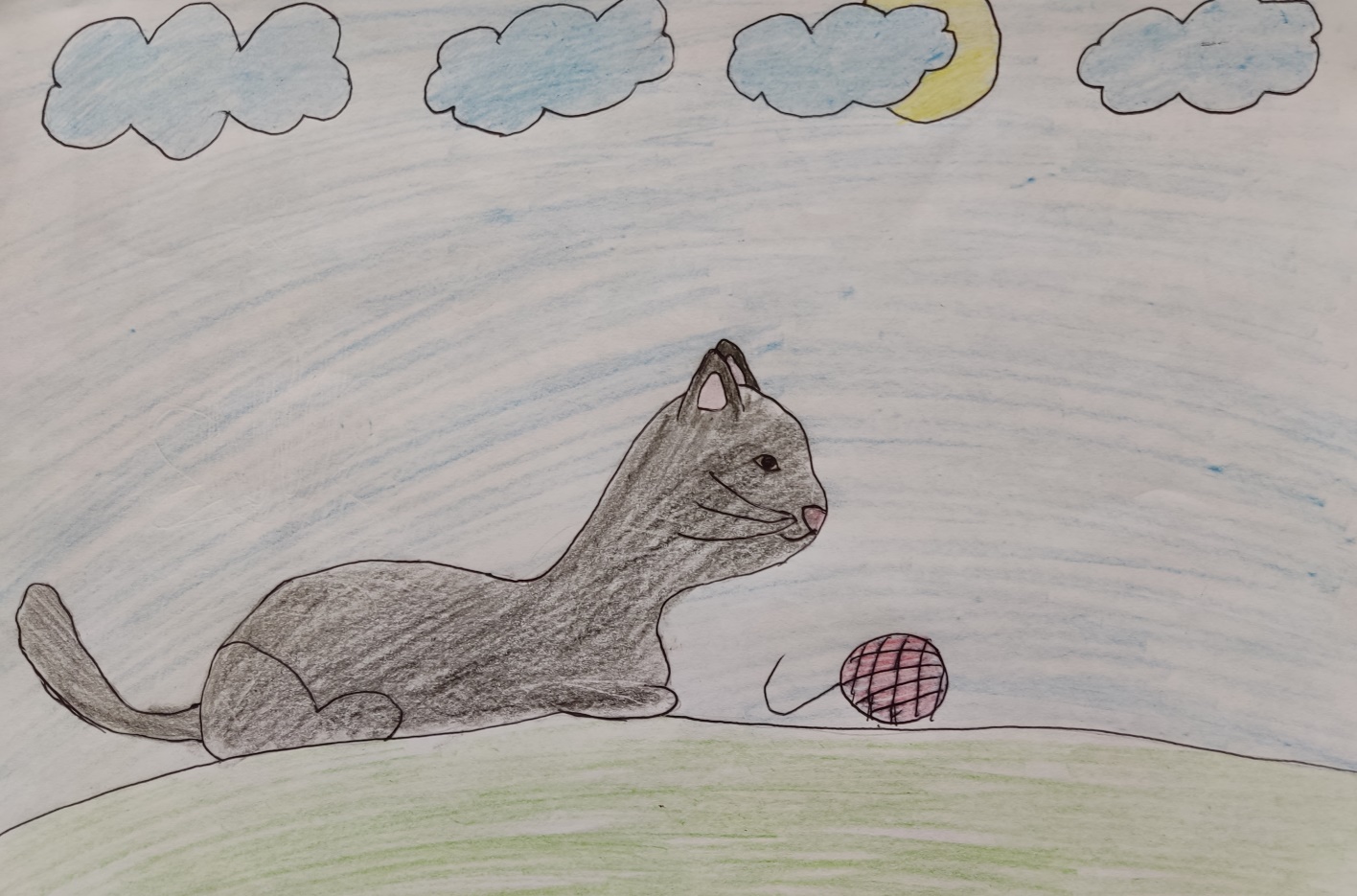 Раенко София
4 класс
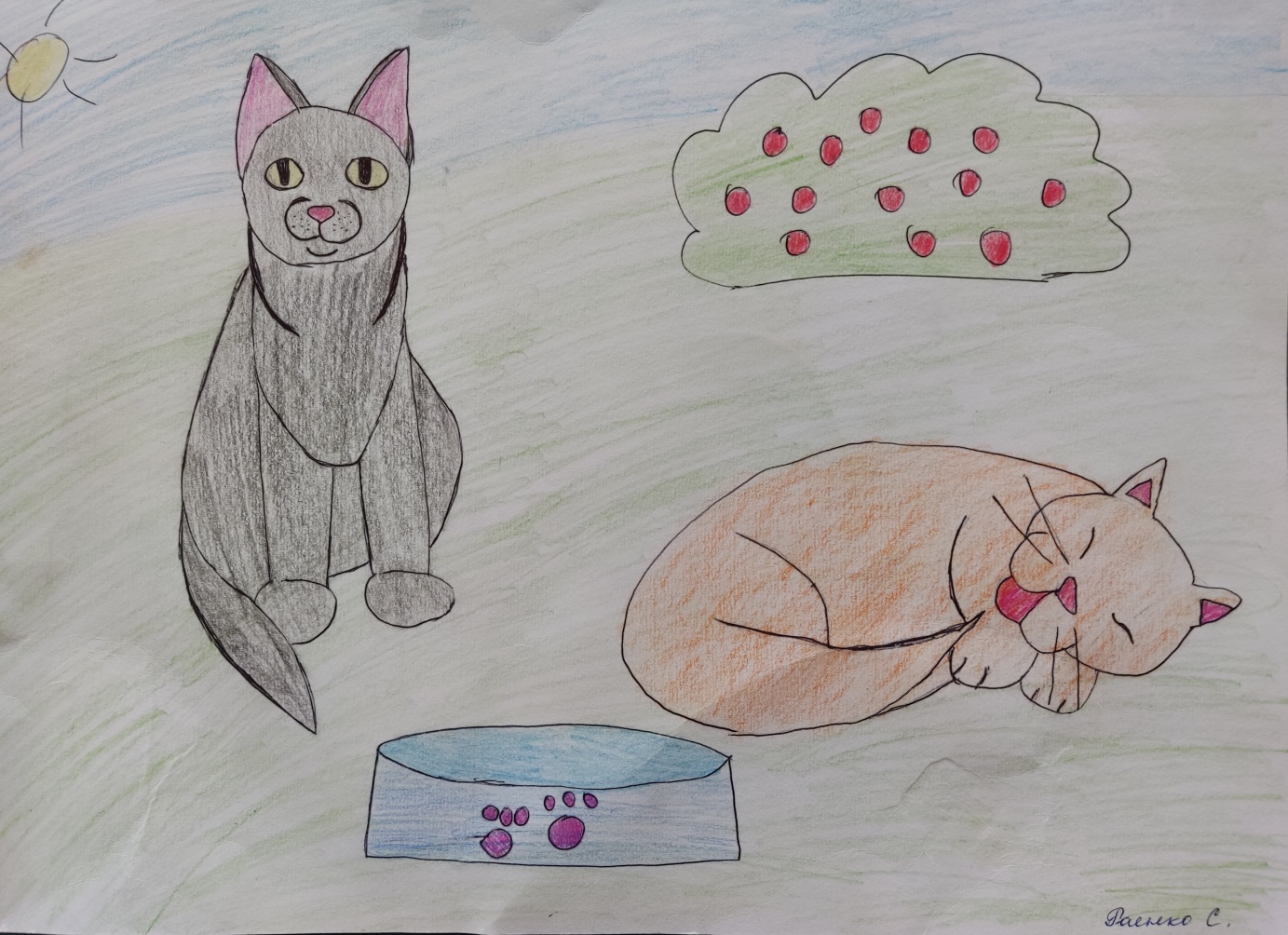 Раенко София
4 класс
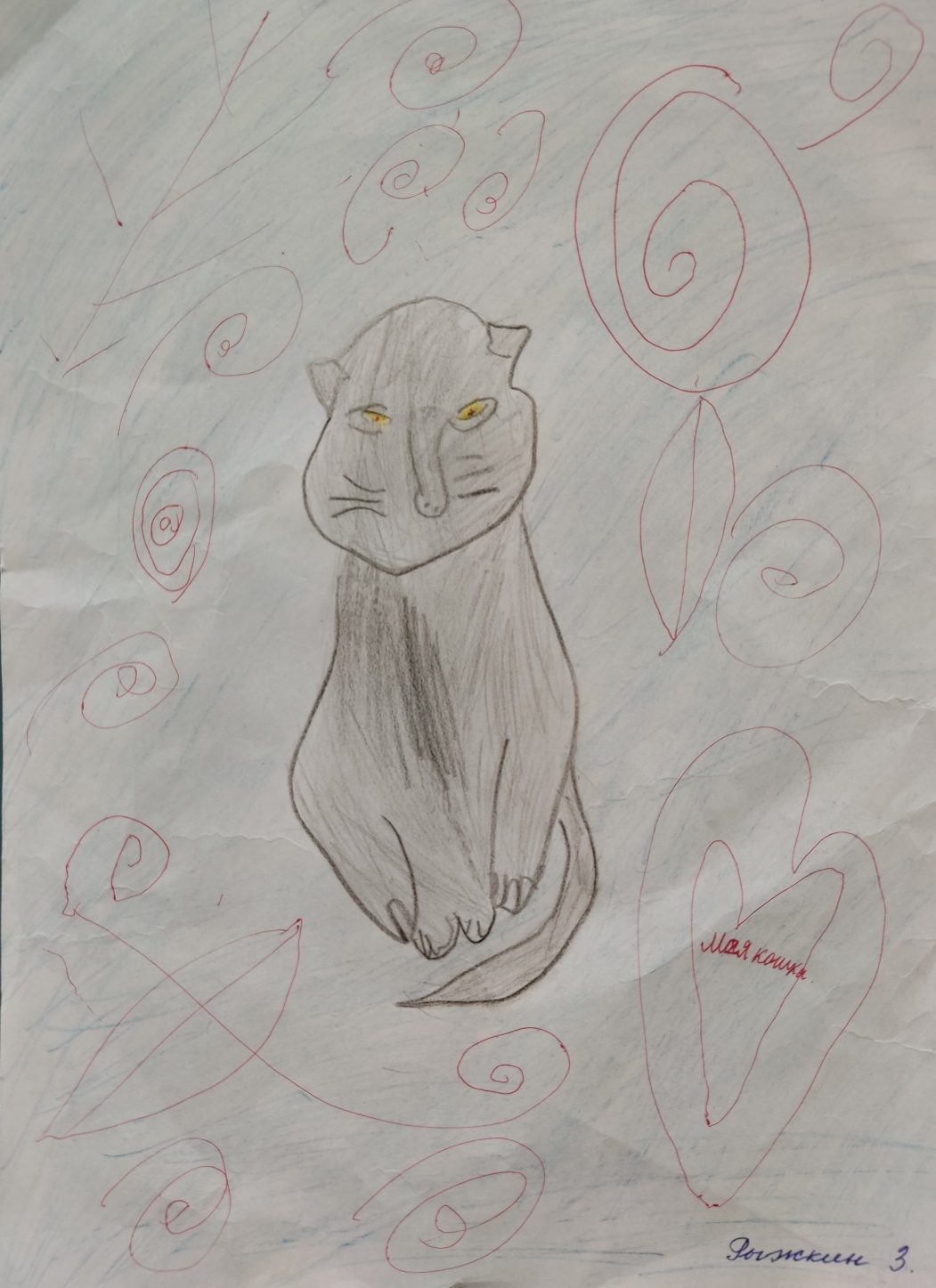 Рыжкин Захар
4 класс
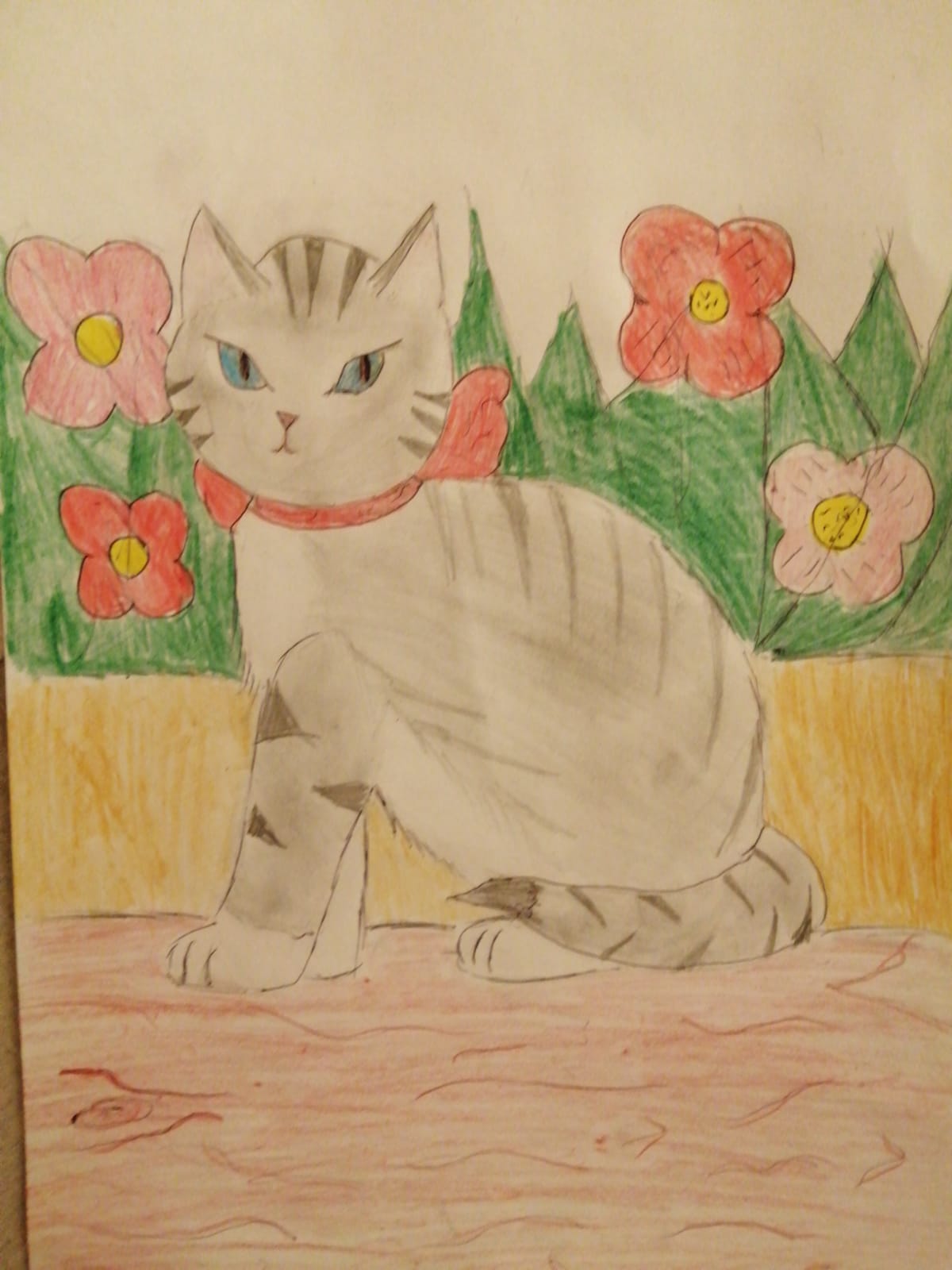 Савчак Алёна
3 класс
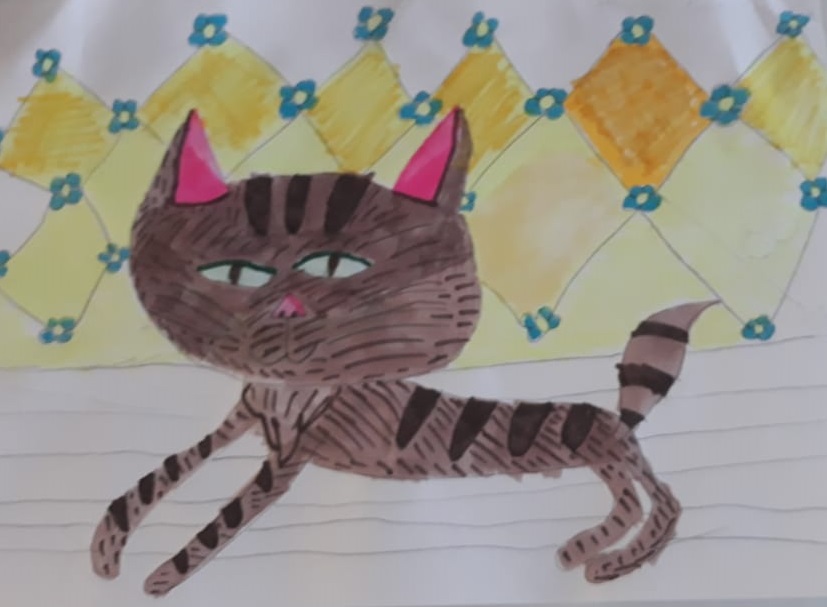 Сотникова Мария
2 класс
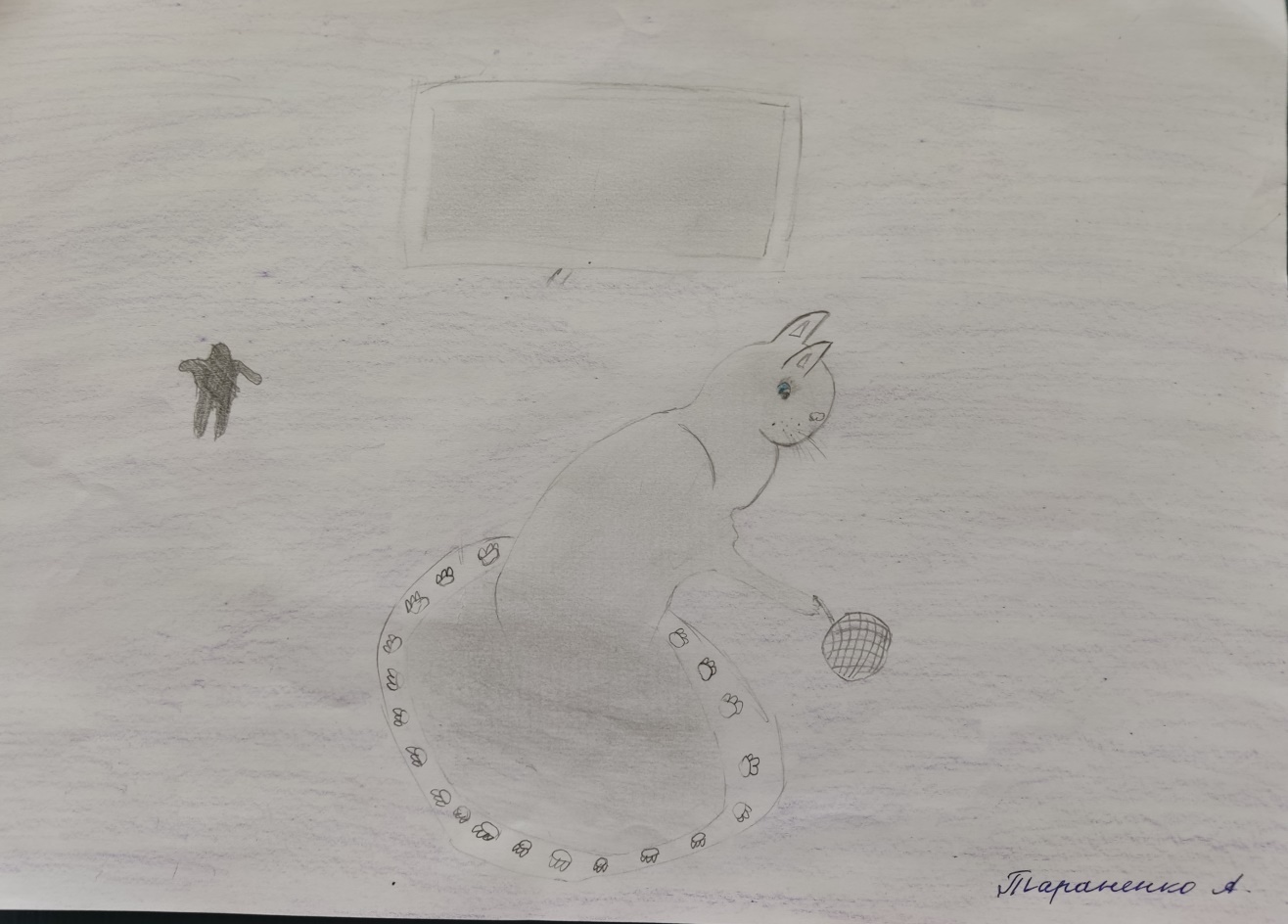 Тараненко Александр
4 класс
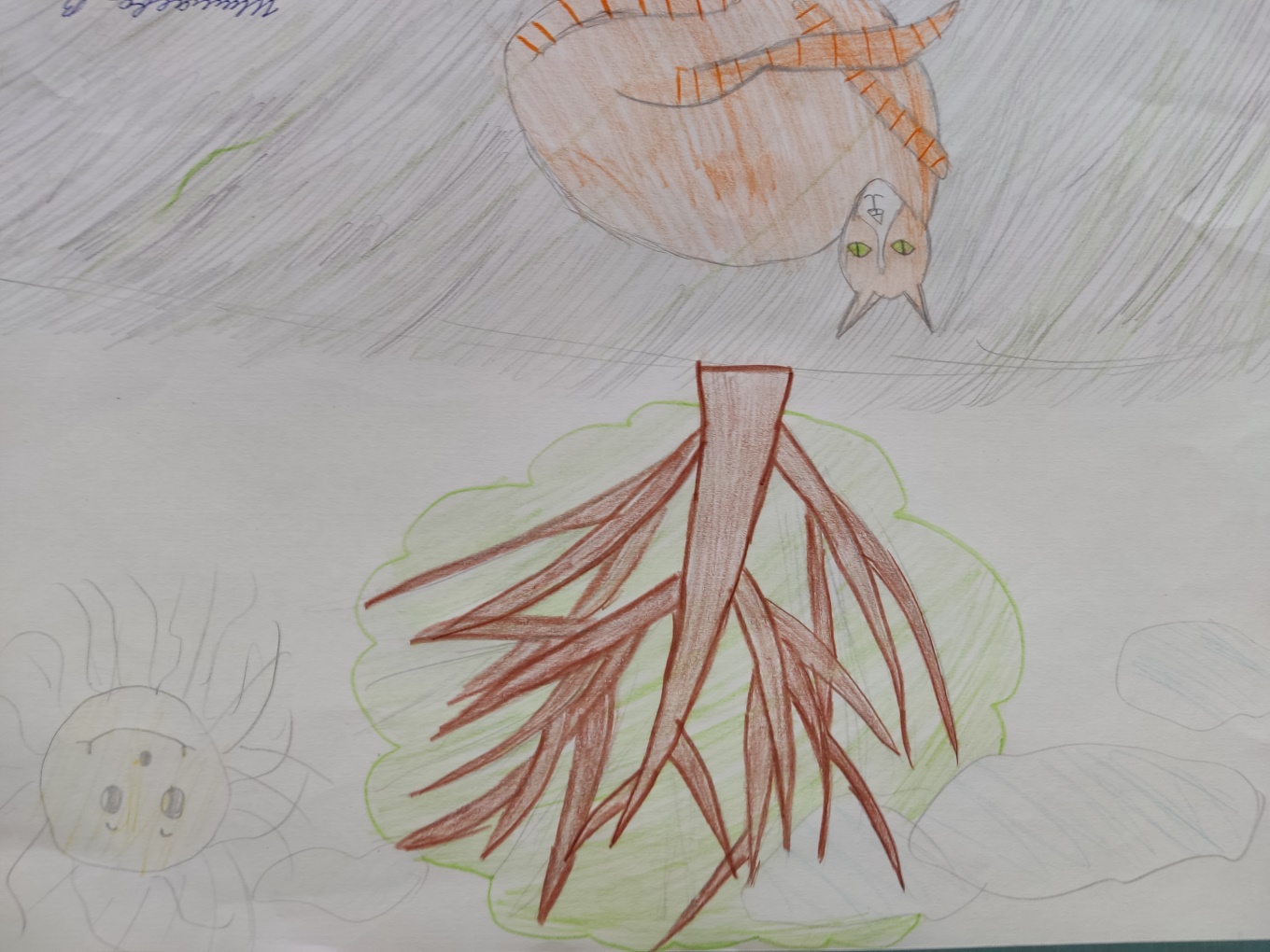 Шиляева Валентина
4 класс